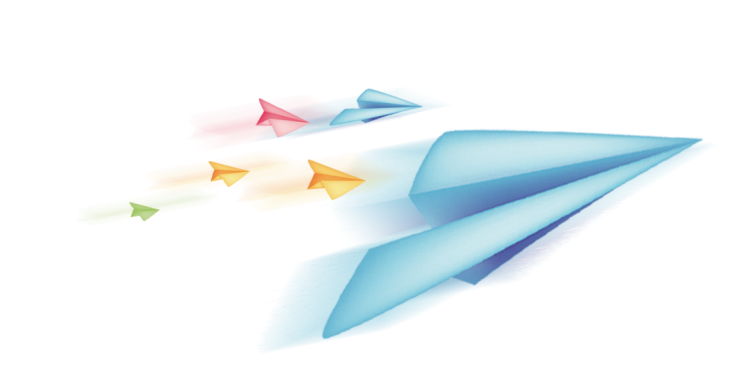 CHÀO MỪNG QUÝ THẦY CÔ 
VỀ DỰ GIỜ THĂM LỚP 2D
Môn: Tiếng Việt
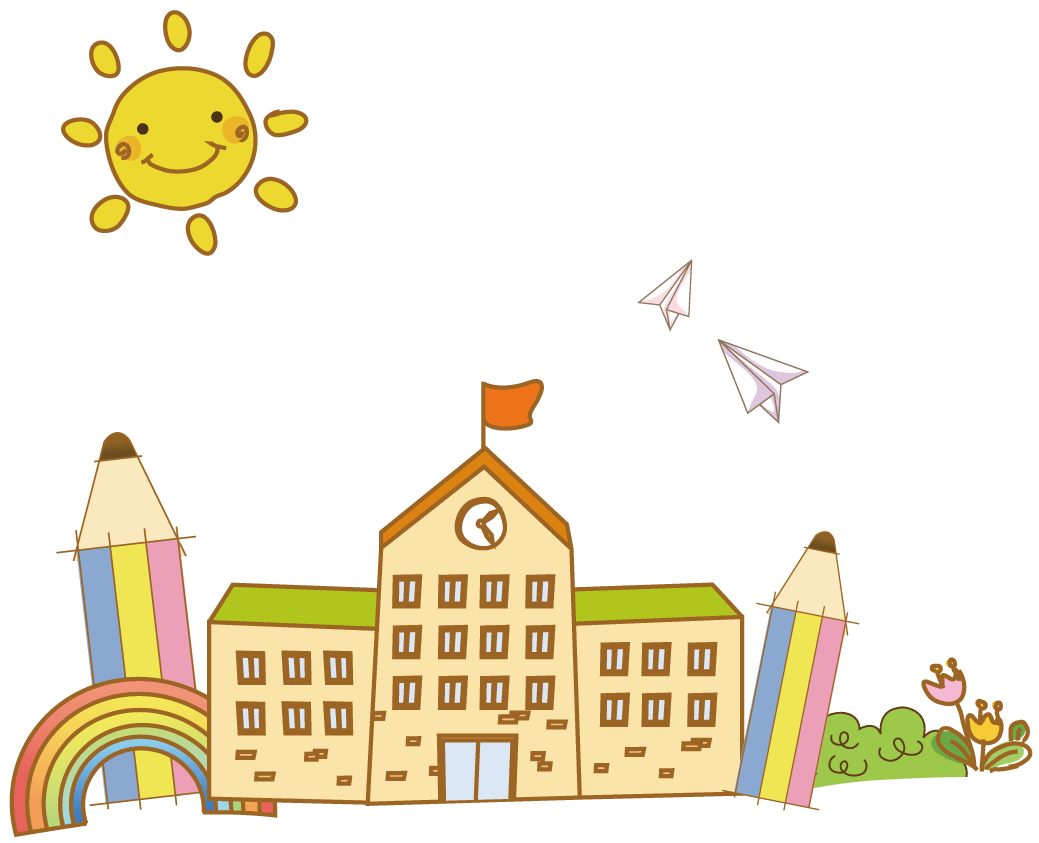 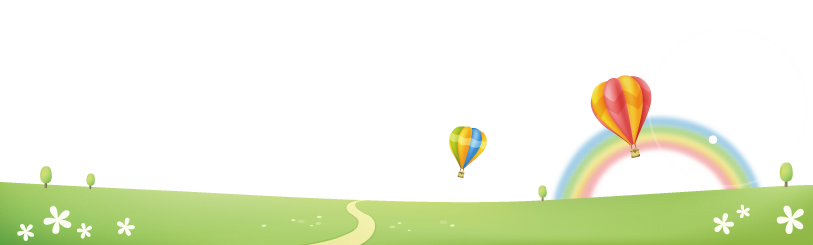 Giáo viên thực hiện: Bùi Thị Vân
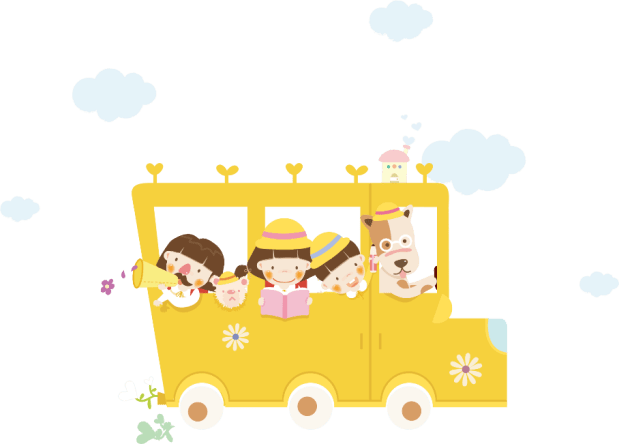 Khởi động
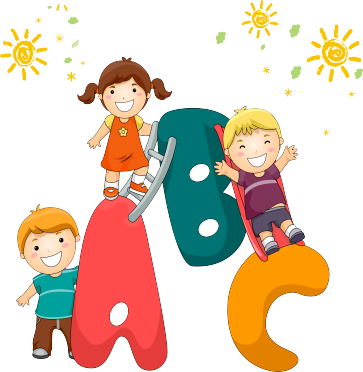 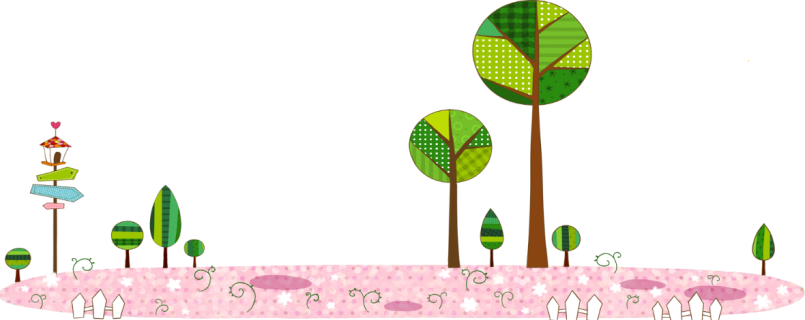 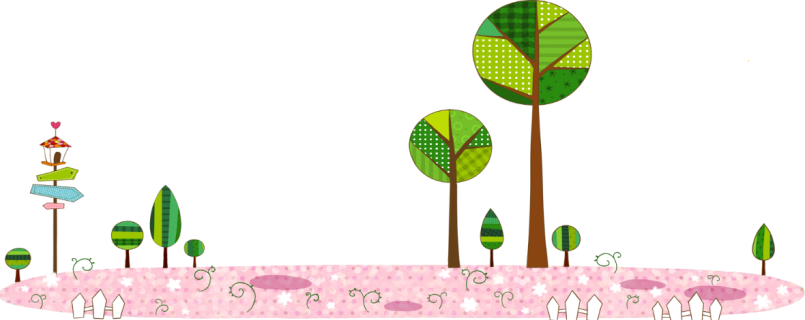 Luyện tập: Mở rộng vốn từ về đồ chơi; Dấu phẩy
1. Giới thiệu về 1 đồ chơi có trong hình theo mẫu :
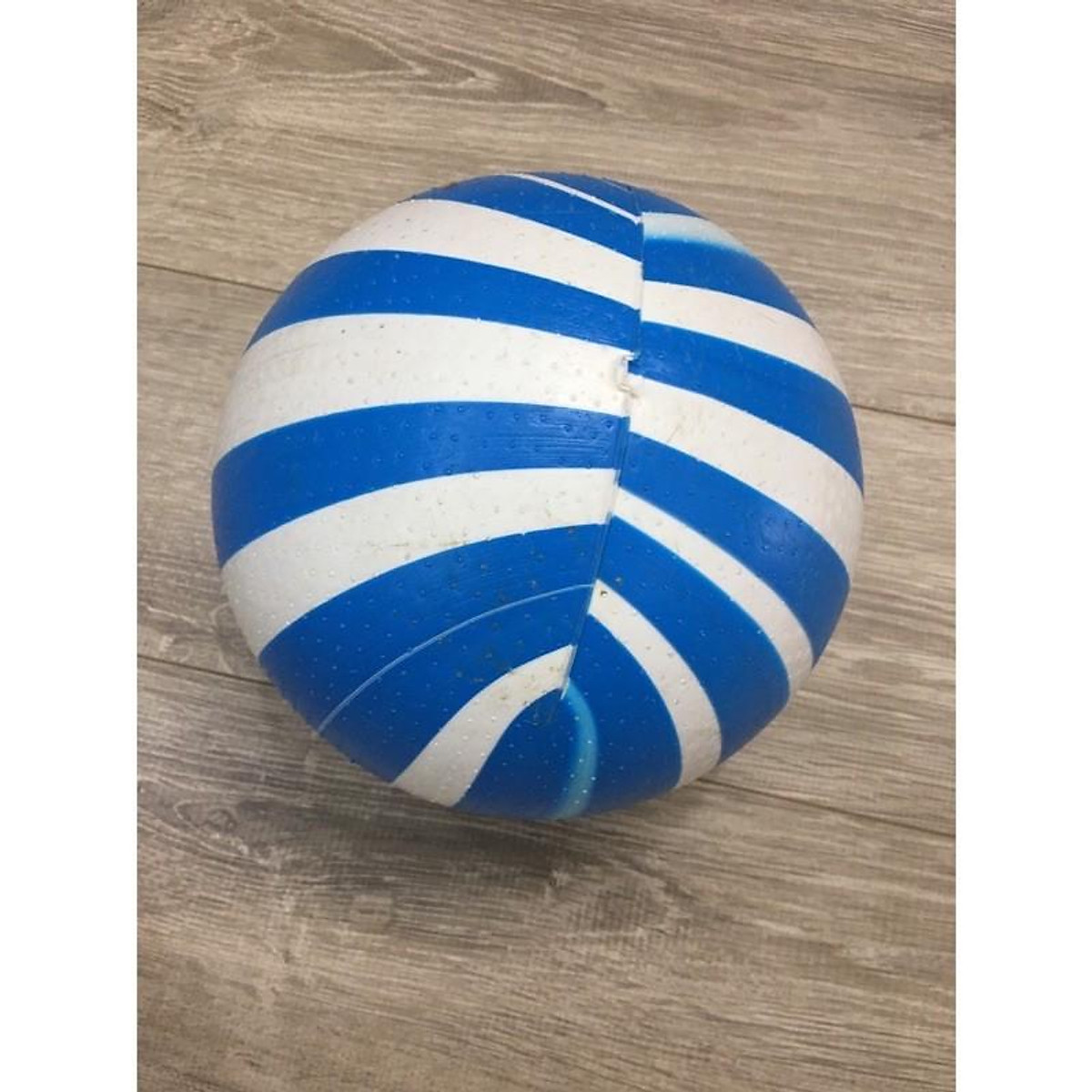 1. Giới thiệu về 1 đồ chơi có trong hình theo mẫu :
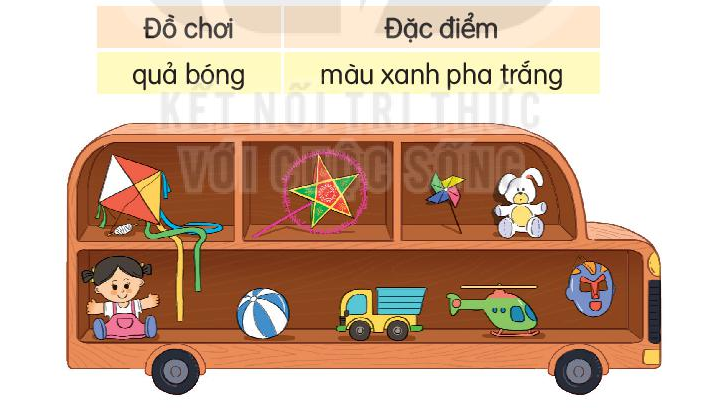 1. Giới thiệu về 1 đồ chơi có trong hình theo mẫu :
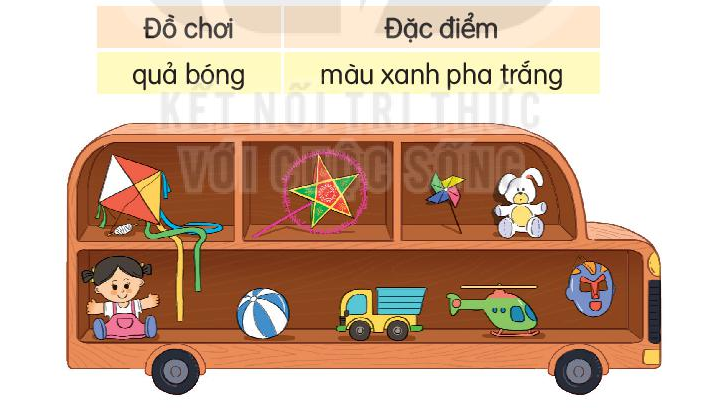 quả bóng
màu xanh pha trắng
con diều
đèn ông sao
chong chóng
gấu bông
búp bê
ô tô
máy bay
mặt nạ
Thứ năm, ngày 01 tháng 12 năm 2022
                                    Tiếng Việt
Luyện tập: Mở rộng vốn từ về đồ chơi; Dấu phẩy
1. Giới thiệu về 1 đồ chơi có trong hình theo mẫu :
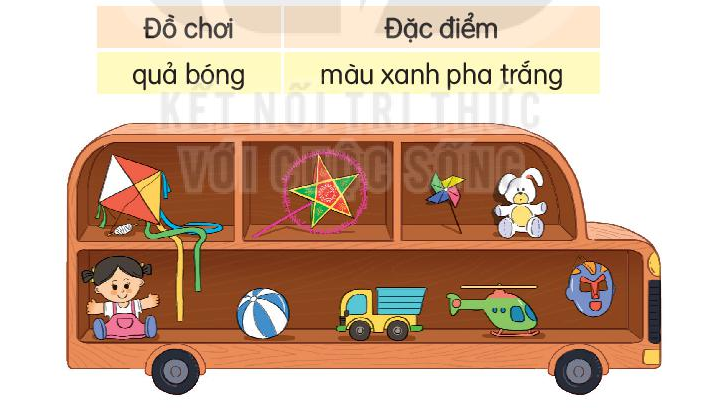 màu xanh pha trắng
quả bóng
con diều
đèn ông sao
chong chóng
gấu bông
búp bê
ô tô
máy bay
mặt nạ
2. Cần đặt dấu phẩy vào vị trí nào trong mỗi câu:
Mẫu: Chú gấu bông rất mềm mại dễ thương.
,
Tại sao lại dùng dấu phẩy sau từ mềm mại ?
Dùng dấu phẩy để ngăn cách 2 từ mềm mại và dễ thương vì hai từ này có cùng chức năng chỉ đặc điểm của đồ chơi.
2. Cần đặt dấu phẩy vào vị trí nào trong mỗi câu:
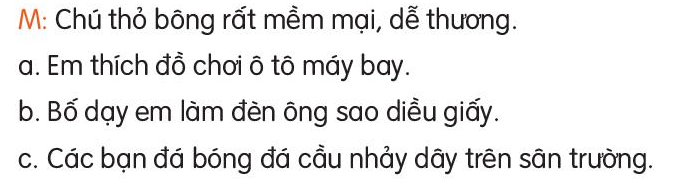 2. Cần đặt dấu phẩy vào vị trí nào trong mỗi câu:
a.  Em thích đồ chơi ô tô, máy bay.
b. Bố dạy em làm đèn ông sao, diều giấy.
c. Các bạn đá bóng, đá cầu, nhảy dây trên sân trường.
Dùng dấu phẩy để ngăn cách giữa các từ ngữ có cùng chức năng như chỉ đặc điểm, sự vật, hoạt động,…
3. Cần đặt dấu phẩy vào vị trí nào trong câu in nghiêng :
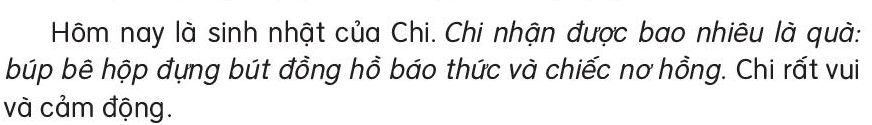 Chi nhận được bao nhiêu là quà: búp bê hộp đựng bút đồng hồ báo thức và chiếc nơ hồng.
3. Cần đặt dấu phẩy vào vị trí nào trong câu in nghiêng :
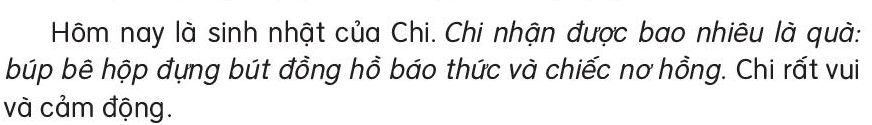 Chi nhận được bao nhiêu là quà: búp bê, hộp đựng bút, đồng hồ báo thức và chiếc nơ hồng.
Dấu phẩy dùng để ngăn cách giữa các từ ngữ có cùng chức năng , dùng để liệt kê các sự vật.